Использование нетрадиционных техник рисования в развитии художественных навыков                  у детей раннего возраста
МДОУ «Детский сад Чайка»
Воспитатель Шипина Е.А.
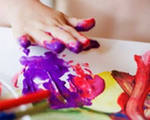 Все дети любят рисовать. 

Нестандартные подходы к  организации изобразительной деятельности удивляют и восхищают детей, тем самым, вызывая стремление заниматься таким интересным делом.

Оригинальное рисование раскрывает творческие возможности ребенка, позволяет почувствовать краски, их характер и настроение.
Изобразительная деятельность с применением нетрадиционных материалов и техник позволяет детям быстро достичь желаемого результата способствует развитию у ребёнка:
Мелкой моторики рук и тактильного восприятия;
Пространственной ориентировки на листе бумаги, глазомера и зрительного восприятия;
Внимания и усидчивости;
Мышления;
Изобразительных навыков и умений, наблюдательности, эстетического восприятия, эмоциональной отзывчивости;
Кроме того, в процессе этой деятельности у дошкольника формируются навыки контроля и самоконтроля.
Знакомя детей с нетрадиционными способами рисования, я определила следующие задачи:
способствовать возникновению  у детей интереса к экспериментированию, собственной изобразительной деятельности,
развивать у детей интерес к различным нетрадиционным способам изображения предметов на бумаге, картоне, ткани и др.,
приблизить к созданию выразительного образа в рисунке;
научить работать разными материалами и осваивать различные приёмы рисования;
сформировать эмоциональную отзывчивость на явления окружающей жизни.
Пальцевая живопись – хэппинг
Знакомить детей с нетрадиционной техникой рисования начинаю с рисования пальчиками – это самый простой способ получения изображения. 

В раннем возрасте многие малыши только учатся владеть художественными инструментами, и поэтому детям легче контролировать движения собственного пальчика, чем карандаша или кисточки.
Рисование пальчиками очень полезно для развитиямелкой моторики и подготовит ручку ребенка к "настоящему" рисованию – с помощью карандаша или кисточки.
 Раскрашивая пальчиками, ребенок быстрее научится чувствовать границы изображения.
Пальчиковые краски научат малыша получать нужный оттенок - они легко смешиваются на бумаге.
Пальчиковое рисование  способствует развитию: восприятия, формированию сенсорных эталонов цвета, величины и формы, мелкой моторики, воображения, творческих способностей, художественных способностей, произвольности (умения играть по правилам и выполнять инструкции).
ЗАДАНИЯ ДЛЯ РИСОВАНИЯ ПАЛЬЧИКАМИ
Позднее я учу детей рисовать ладошками
Детям  очень нравится этот способ рисования. Обмакиваю ладонь ребенка в краску, и малыш ставит ею отпечаток на бумаге, затем дополняет рисунок пятнашками от пальчиков
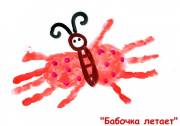 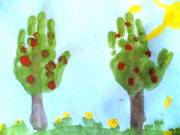 Оттиск печатками
Рисование пробками, печатками из картофеля  позволяет многократно изображать один и тот же предмет, составляя из его отпечатков самые разнообразные композиции. Ребенок прижимает печатку    к подушечке с краской и наносит оттиск на лист бумаги.
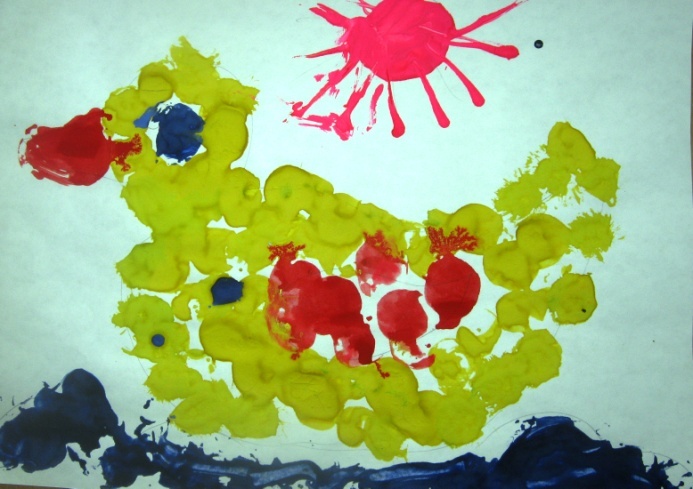 Тампование
С раннего возраста я также начинаю использовать технику «Тампование». Обмакнув тампон из поролона в краску дети создают образы. Получаются легкие, воздушные облака, пушистые медвежата, утята…
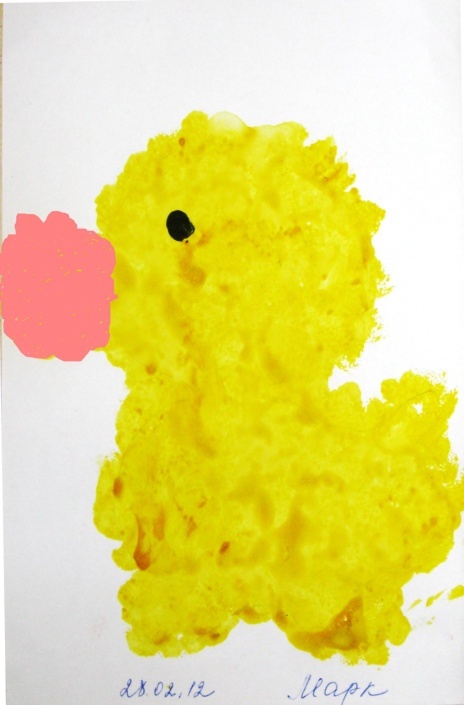 Рисование свечой
Рисую свечой невидимые рисунки, а затем дети, нанеся  на лист краску,  получают возможность увидеть на листе рисунок-сюрприз.
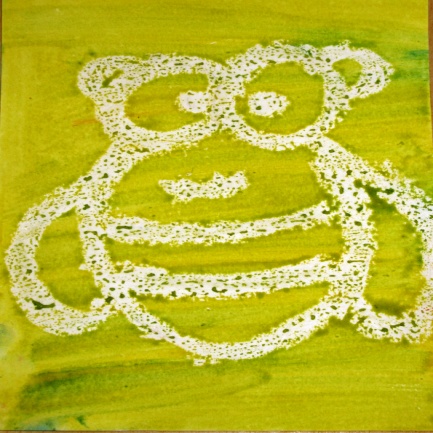 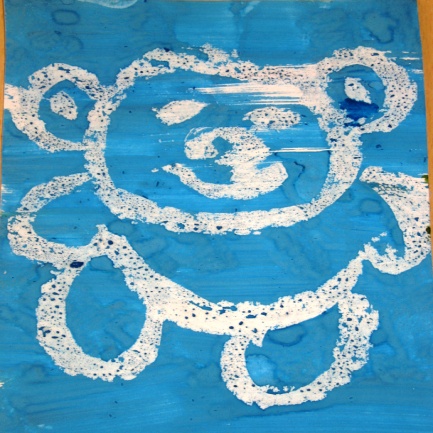 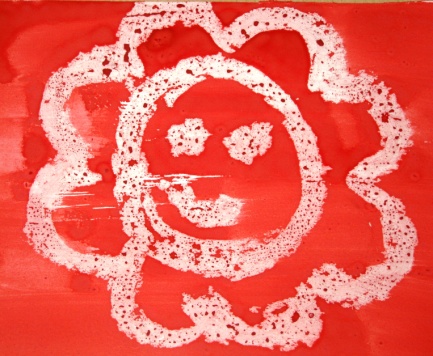 Монотипия
Оттиск живописного изображения после сложения листа бумаги приобретает специфическую фактуру, отличающуюся мягкостью и легкой расплывчатостью очертаний, что сообщает ему особую прелесть.
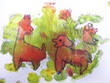 Кляксография
Ребенок  зачерпывает гуашь пластиковой ложечкой и выливает на бумагу. В результате получаются пятна в произвольном порядке. Затем лист накрывается другим листом и прижимается. Дети рассматривают изображение, определяют: «На что же это похоже?».
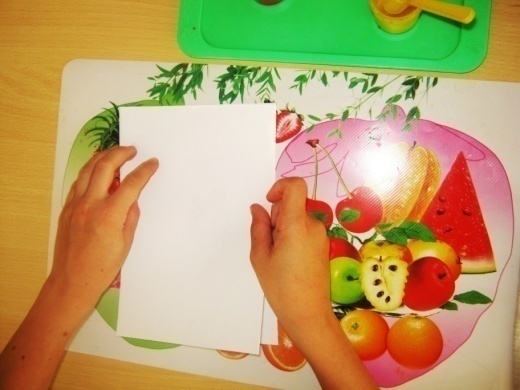 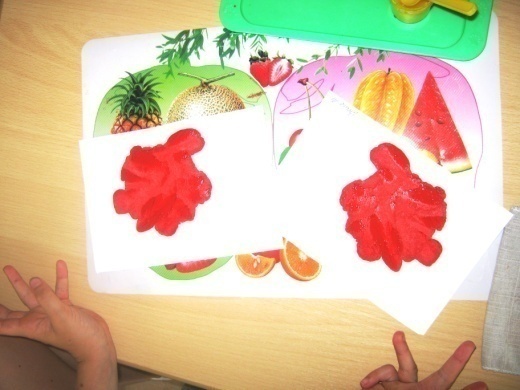 Подводя итоги работы, я отмечаю, что знакомство детей с разными техниками использование разнообразных средств методов и приемов способствовали приобретению детьми умений и навыков передавать впечатления о предметах и явлениях с помощь выразительных  образов. 

Я убедилась в том, что рисование необычными материалами, оригинальными техниками позволило  детям испытать   незабываемые положительные эмоции.